2022 Fall Network Challenges
September 13, 2022
John Pritchard
Director of Technology
Sioux City Community School District
[Speaker Notes: This title slide is for District presentations only. Building staff should select their respective title slide and remove the others, including this slide.]
Overview
During the Summer of 2022 the Technology Department had the following network projects:
Replaced 1,300 Access Points around the District
Replaced Smoothwall with Linewize content filtering
Replaced part of WebManager (some of the dependency on Ted custom code)

The Pros
Meraki MR32 (1.2Gbps) to Aruba AP-515 (2.69Gbps)
Linewize integrated with the login of the device (no Ted code, do not have to remind students to log into Smoothwall)
While I am proud of the accomplishments, we know there are issues that need to be addressed
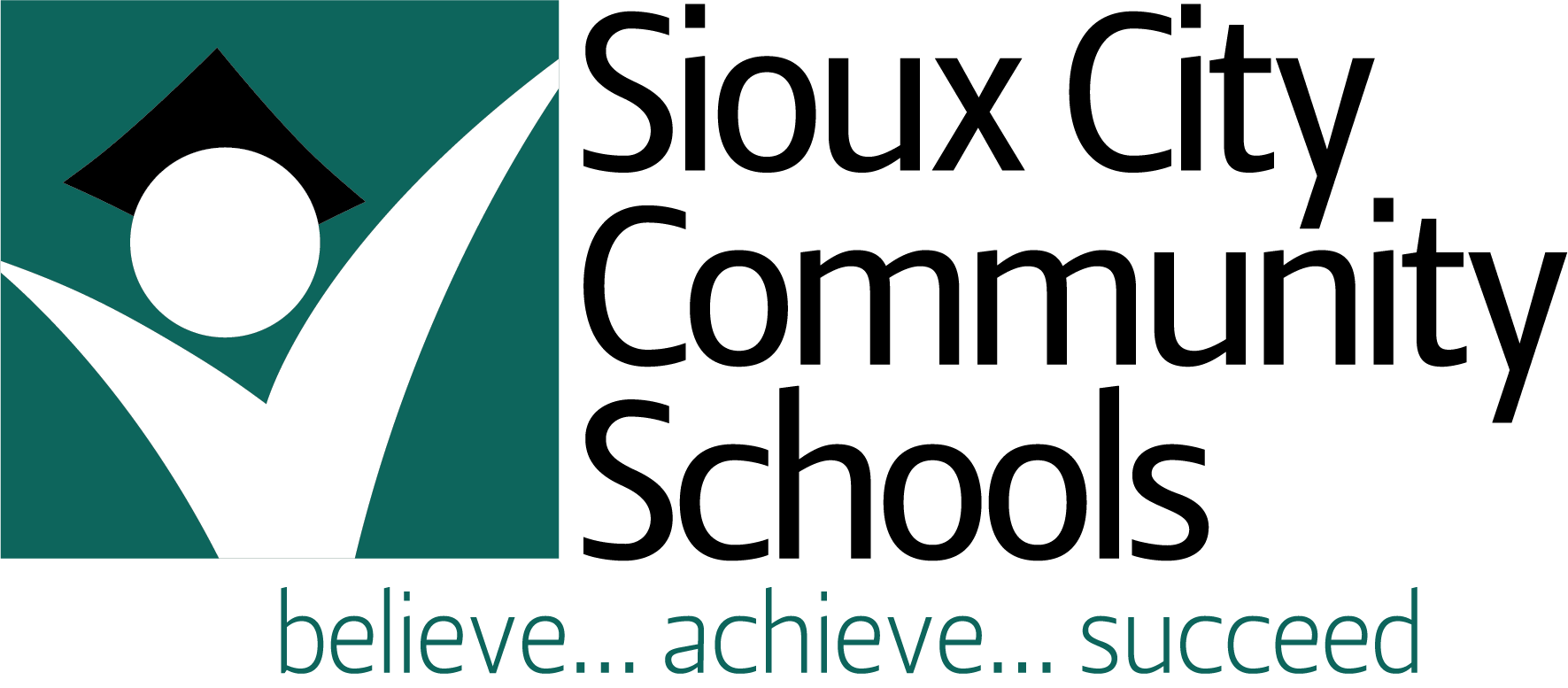 Tools
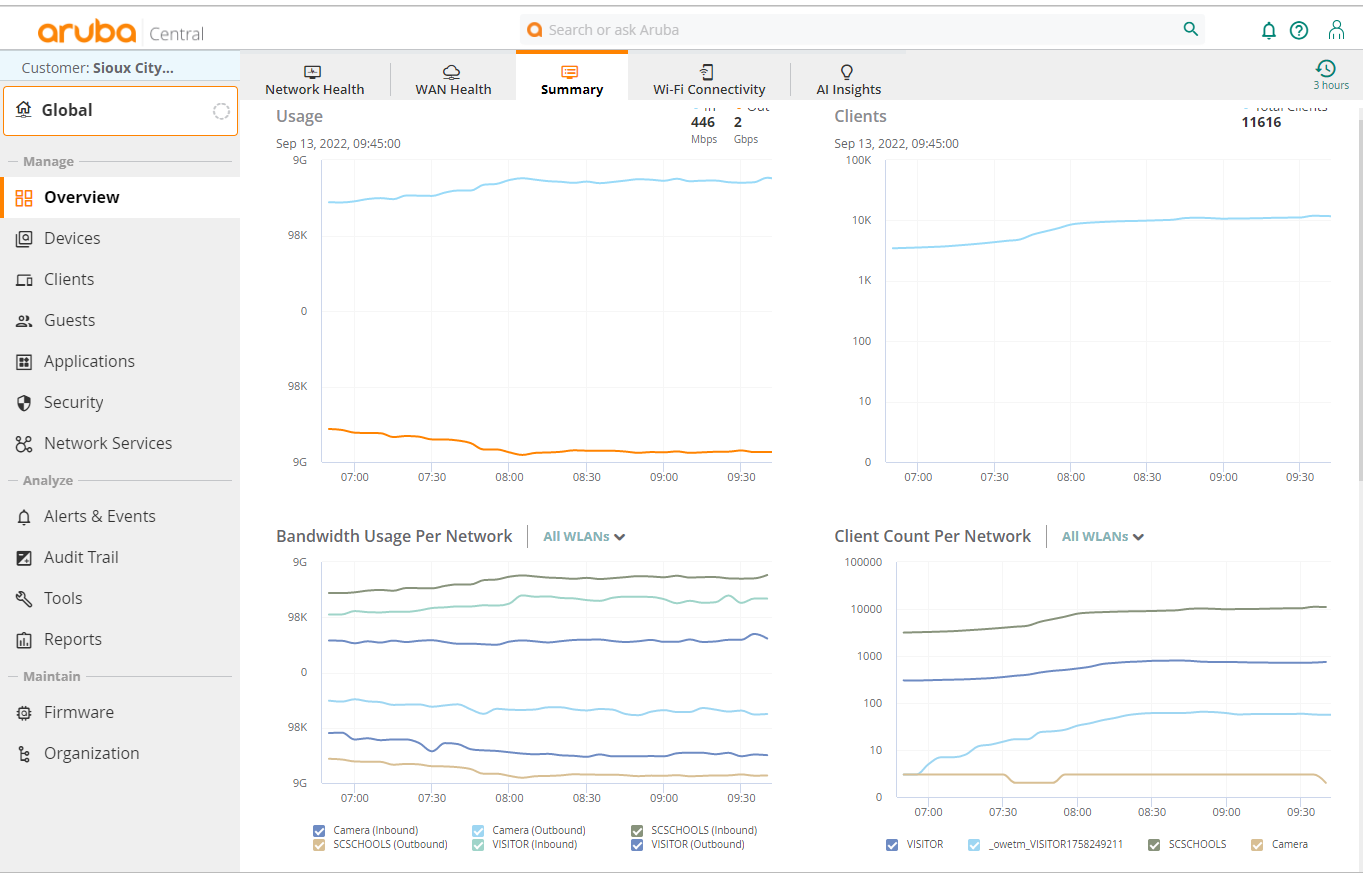 Tools
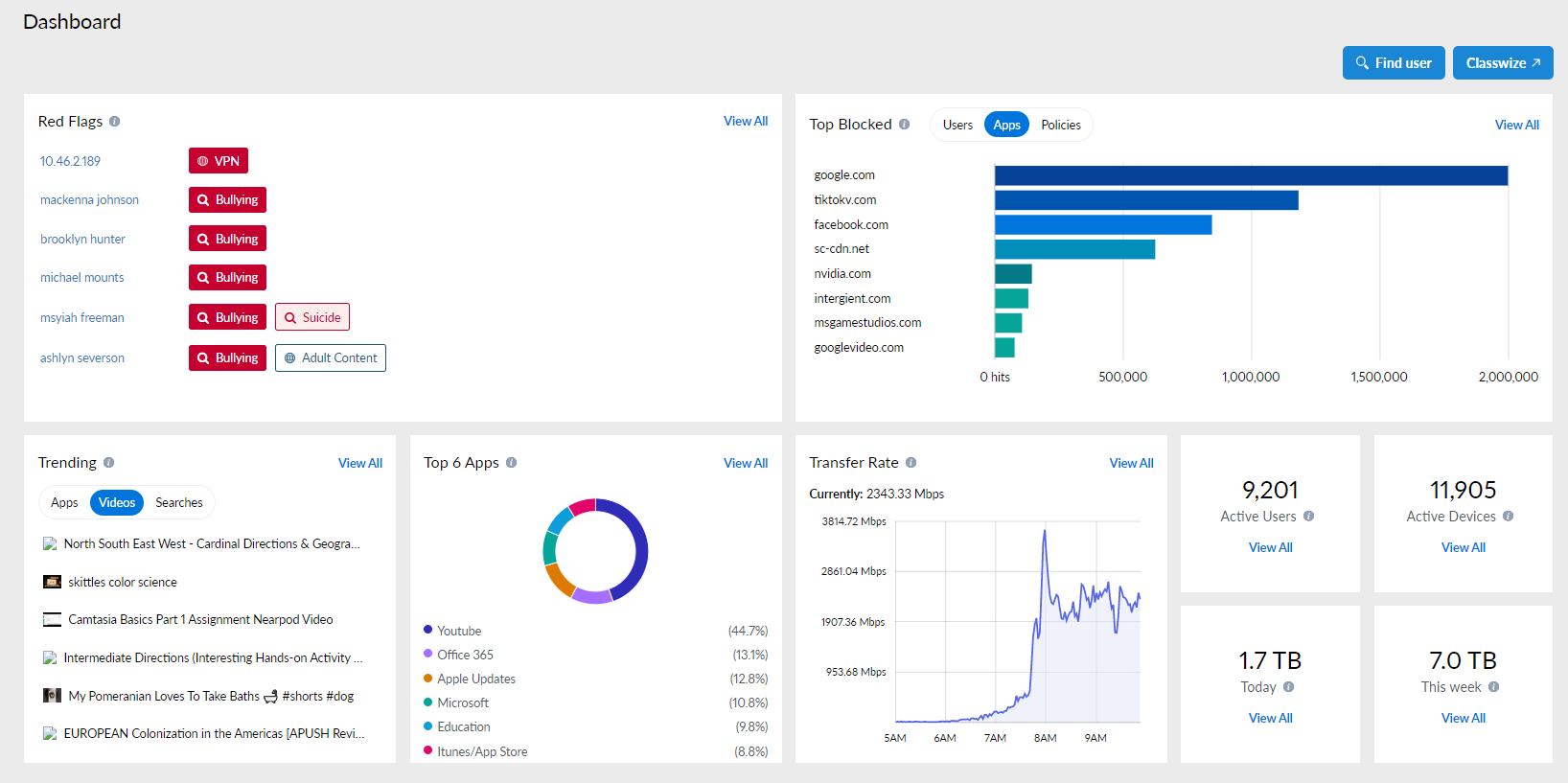 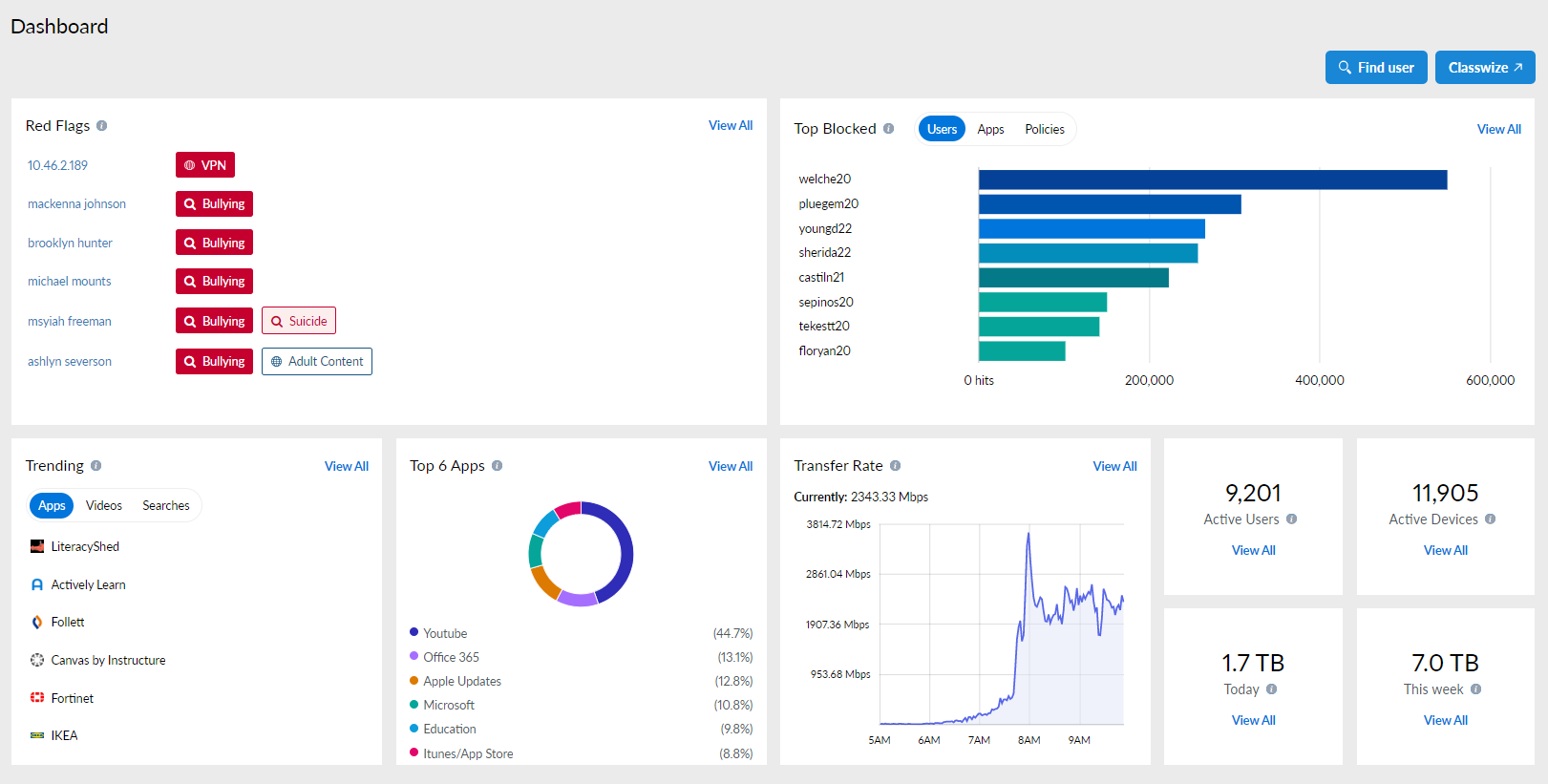 Internet/Linewize/Network Tickets
263 Tickets since July 1, 2022 – 7.5% of the 3,553 total tickets
14 are still open
8 are waiting on customer
Irving			7
Harry Hopkins		5
Morningside		5
Unity			4
Liberty		4
Hunt			3
Leeds			3
Boy's & Girl's Home	2
Private Residence	2
Nodland		1
Riverside		1
Sunnyside		1
Alternative School	1
North High		30
Education Service Center	27
West High		24
Bryant			20
Career Academy		20
East High		19
West Middle		14
V.I.B.E Academy		13
East Middle		12
Spalding Park		11
Loess Hills		10
Other			  9
Perry Creek		  8
North Middle		  7
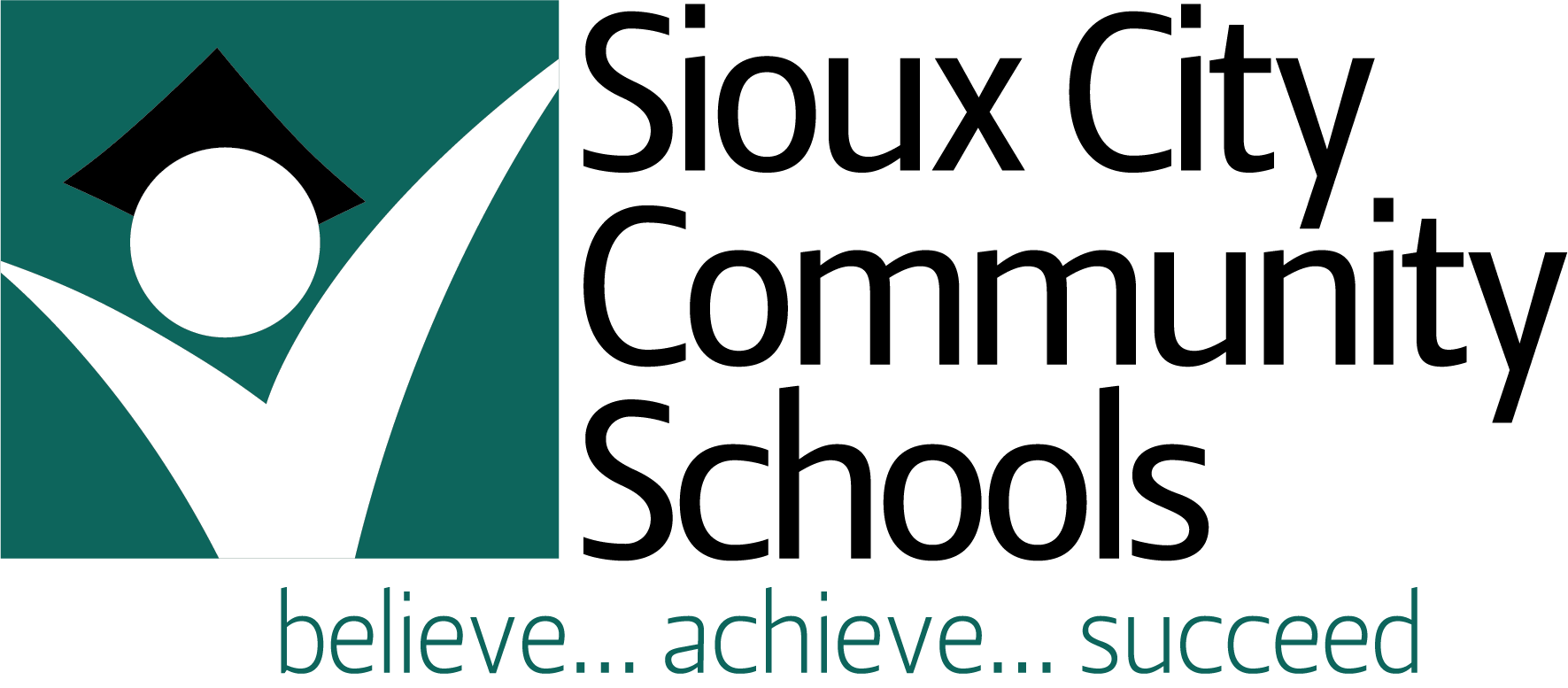 What all needs to work?
Your device
The operating system needs to be up to date
The device drivers need to be up to date
The Linewize Authentication Client and logged in
The Linewize Connect Client must be operating (this has basic filtering)
Your device needs to connect to the wireless
Needs to find an Access Point (if you move, it can get confused, so disconnecting and connecting might help) 
and connect to it (your device must authenticate for security)
The Access Point must be connected to the building network
The building network must be connected to the District Wide Area Network (WAN) – a fiber optic ring that runs around the city
The Linewize ‘appliance’ must be operational
The firewall must be operational
Fibercomm’s Internet connection must be operational
Next stop – the Linewize Cloud must check the web site
Finally, the web site you are going to must be operational and responding correctly
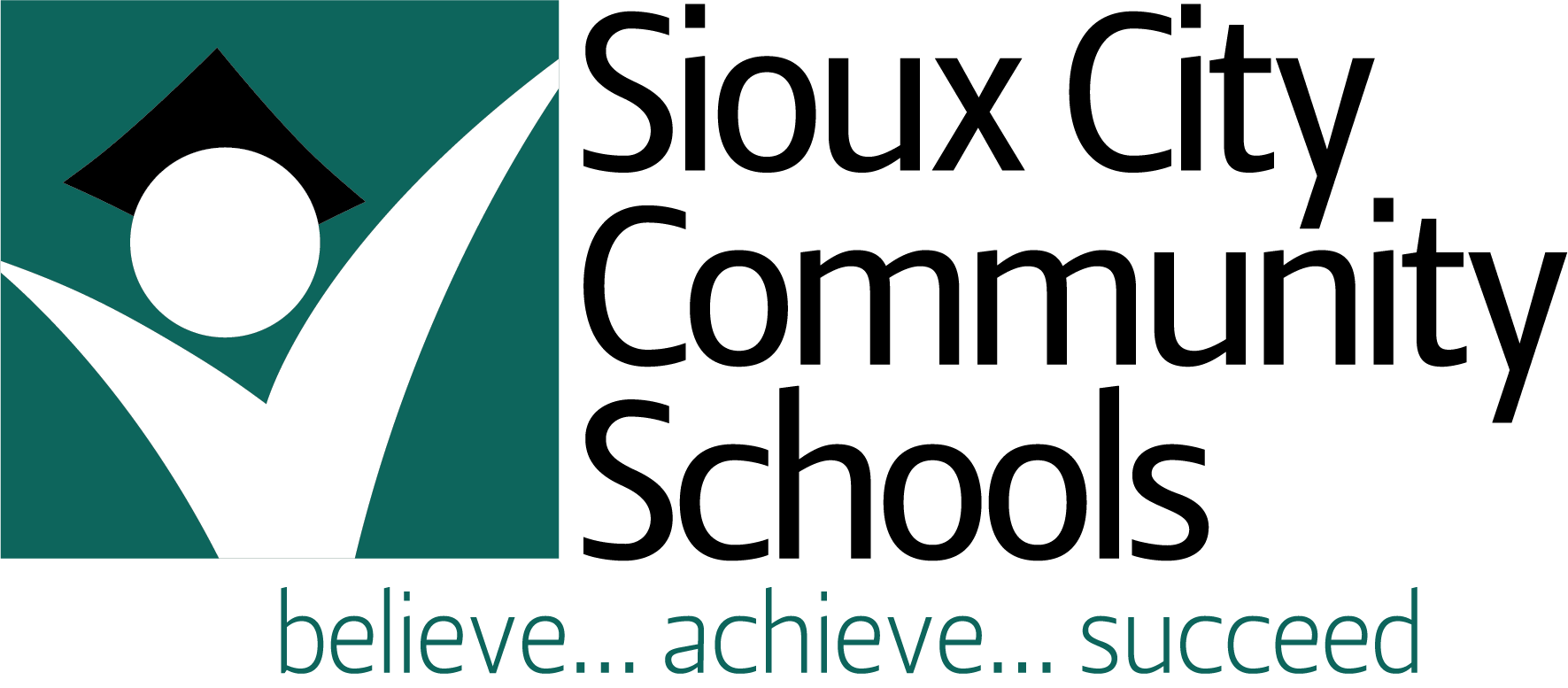 What all needs to work?
Your device
The operating system needs to be up to date
The device drivers need to be up to date
The Linewize Authentication Client and logged in
The Linewize Connect Client must be operating (this has basic filtering)
Your device needs to connect to the wireless
Needs to find an Access Point (if you move, it can get confused, so disconnecting and connecting might help) 
and connect to it (your device must authenticate for security)
The Access Point must be connected to the building network
The building network must be connected to the District Wide Area Network (WAN) – a fiber optic ring that runs around the city
The Linewize ‘appliance’ must be operational
The firewall must be operational
Fibercomm’s Internet connection must be operational
Next stop – the Linewize Cloud must check the web site
Finally, the web site you are going to must be operational and responding correctly
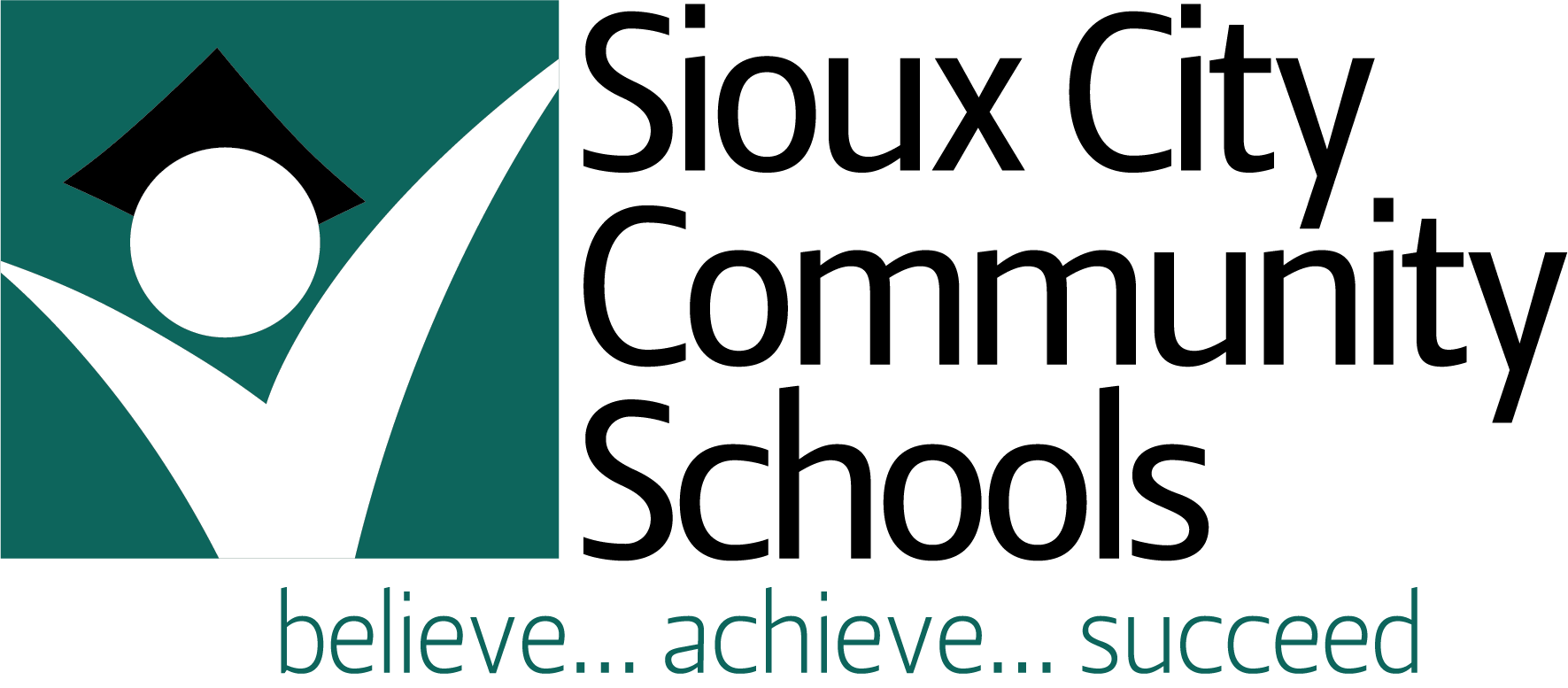 Where have our challenges been?
Getting updates installed on the devices
Linewize issues:
Their Authentication Server ran out of gas in the first week of school
Linewize had a bug where they were not able to determine what group a user was in
We are currently having trouble with their cloud-based Verdict services (determining whether the site is appropriate or not)
This causes filtering to go to the CIPA default (required by law to filter)
Wireless Issues
Tuning of the wireless access points – getting the radio waves to work together and not against each other
Updating wireless drivers on laptops so they better communicate with access points
Cloud-based Applications
We have experienced some services (Lexia, SeeSaw, NearPod) having ‘start of the school year’ issues
New Curriculum Content and New Assessment Systems
Setting up the new authentication and class rostering
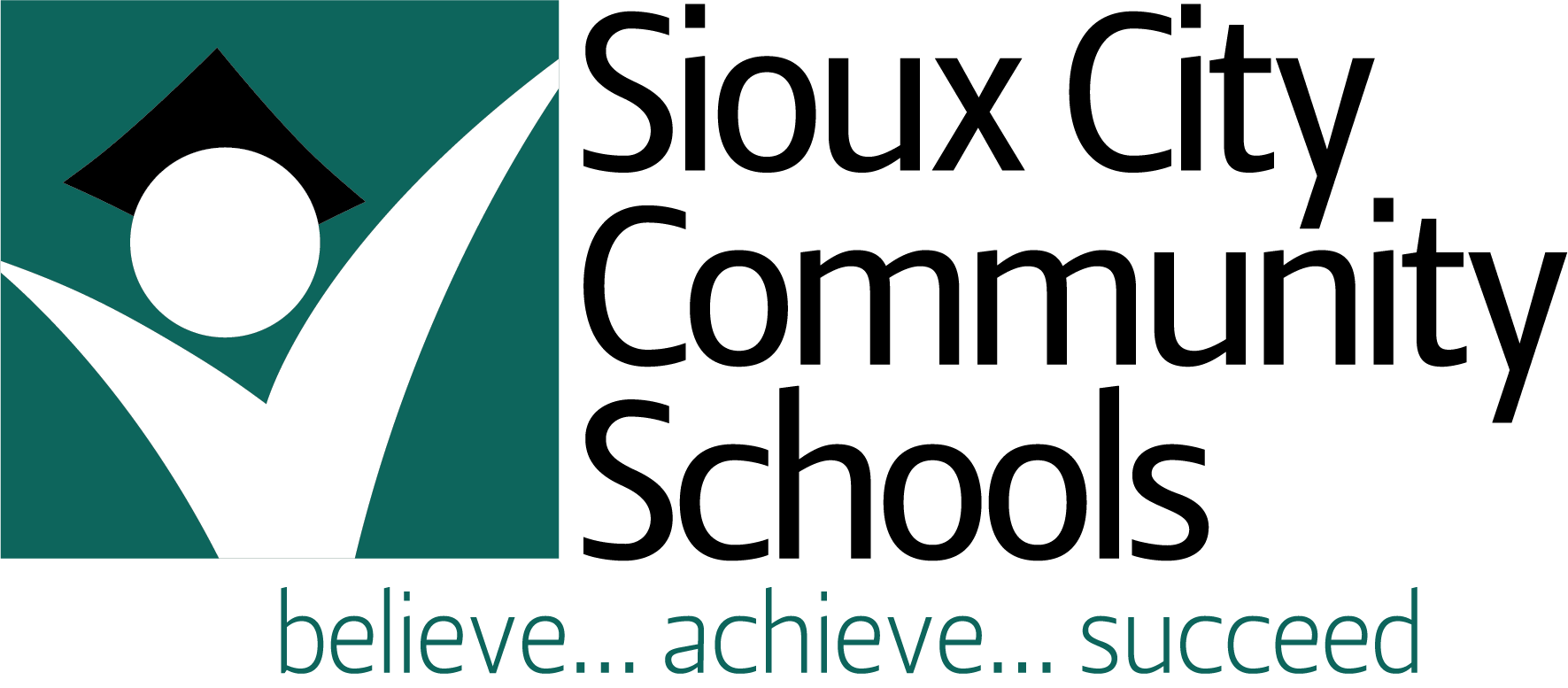 What can you try?
Restart (not shutdown and start) your device every day or two
Turn off and on your wireless services 
If you have a lot of tabs open, close the browser and open back up… and close tabs
Try other sites to see if it is a particular site issue
Try another browser
Clear your browser cache
Chrome https://sccsd.freshdesk.com/a/solutions/articles/11000115234?portalId=1000013317
Firefox https://sccsd.freshdesk.com/a/solutions/articles/11000114863?portalId=1000013317
Perform Windows Updates and Check Microsoft
https://sccsd.freshdesk.com/a/solutions/articles/11000094989?portalId=1000013317
If all else fails – enter a ticket
Enter a ticket - Include the following in the ticket:
What were you doing that was not working well? (browsing, what site?)
What browser were you using?
Provide a snapshot of the issue
What time where you doing this?
Where specifically were you (room number)?
Were you plugged in or wireless?
Was anyone in the room experiencing the same problem?  Was anyone in the room operating correctly?
Questions?
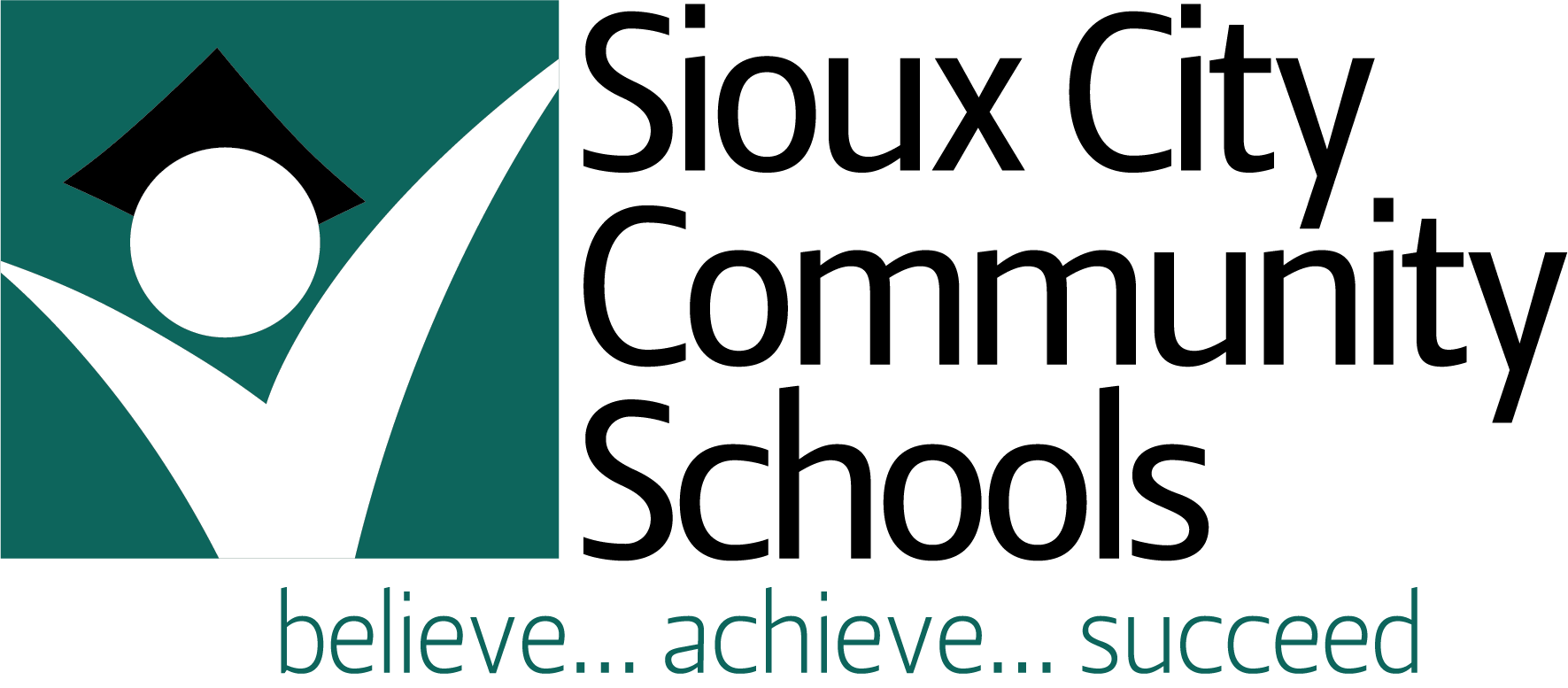